Title Calibri 88
Logo Institution 1
Logo Institution 2
1,2Applicant given name, family name – Calibri 48t
1First institution,  2second institution
Text – Calibri 40
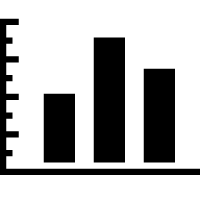 2. Methodological Focus
1. Main Objectives
3. Cooperation within PP 2089
4. Contribution to the PP in Terms of Subject Matter and Organisation
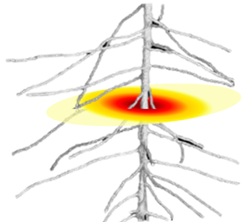 PP 2089
Figure 1: Try to illustrate your proposal with figures – calibri italics 24
Text – Calibri 40
Text – Calibri 40
Text – Calibri 40
Here you have to fill in your individual
Poster number – please check e-mail from DFG!
52
26
Rhizosphere Spatiotemporal Organisation – 
a Key to Rhizosphere Functions.
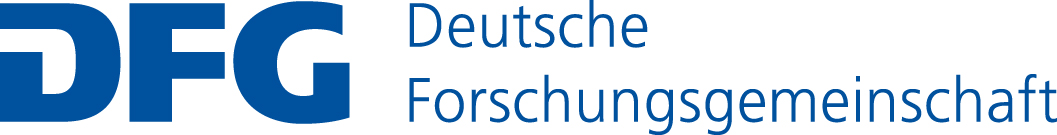